Conducting Needs Assessments: An Introduction
Amy Harder, Professor & Director of PDEC
University of Florida
Agenda
Welcome
Defining Needs vs. Wants
How to Plan a Needs Assessment: The Three Phases
Data Collection Methods Overview
Practice and Debrief: Nominal Group Technique
Q&A
Defining the ‘Need’
Want = “I want a vibrant, green yard”
Extension agent = less fertilizer, less water, implement FFL 
The Need = importance of FFL, read fertilizer labels, properly install and run a water timer, incorporate FL-friendly plants
Making Time for a Needs Assessment
A needs assessment takes time. However, there are many opportunities to plan for a needs assessment:

If you’re a new agent or move into a new position
After you receive a promotion
Towards the end of the year before your POW (plan of work)
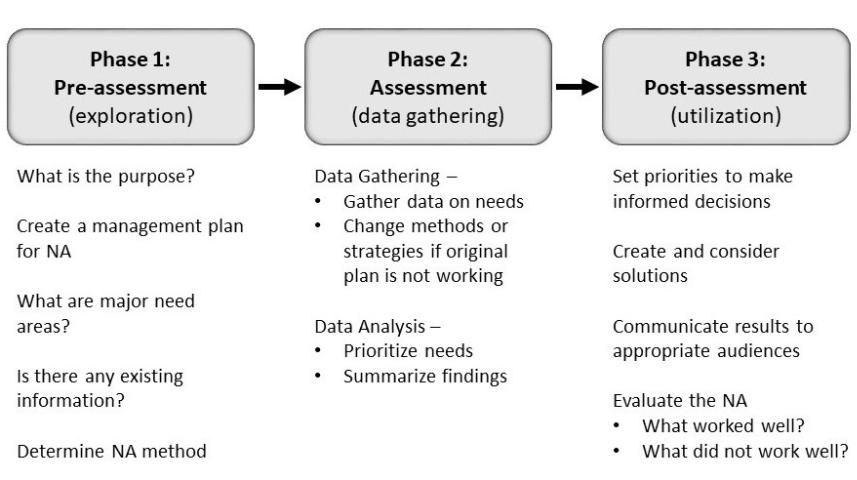 Three-Phase Model of Needs Assessment(Witkin & Altschuld, 1995)
Common Types of Data Collection Methods
Conducting the Needs Assessment Series
Introduction
Using Needs Assessments in Extension Programming
Educator Motivations, Barriers, and Objections
Audience Motivations, Barriers, and Objections
Phase 1 – Pre-Assessment
The Borich Model
The Nominal Group Technique
The Delphi Technique
Causal Analysis Techniques

http://edis.ifas.ufl/edu 

Search “needs assessments”
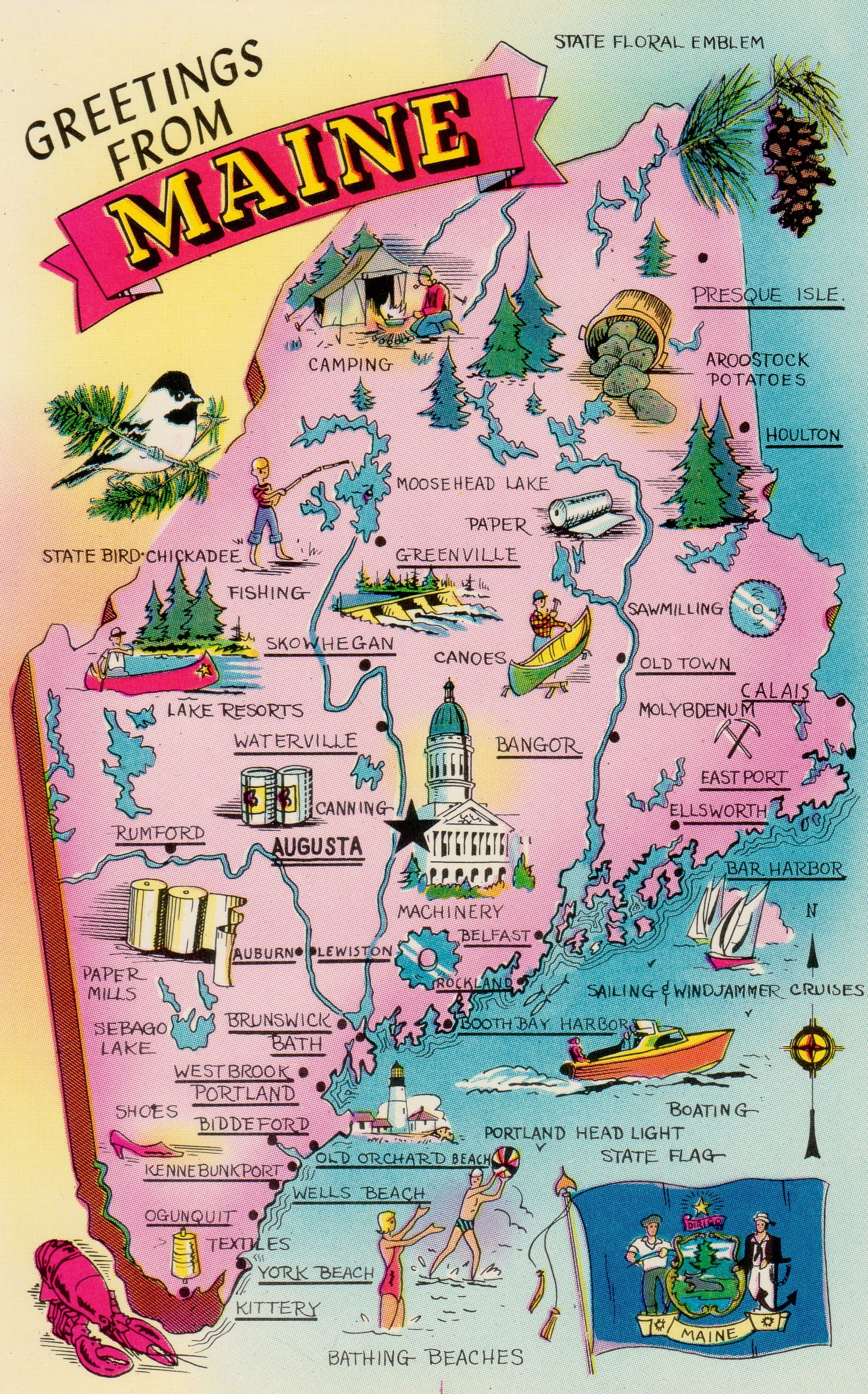 Nominal Group Technique
What are the biggest challenges facing UMaine Extension in the next five years?
Debriefing the NGT
Facilitation
Participation
Applicability for Extension
Questions?
Resources:

1. Caillouet, O., Benge, M., & Harder, A. (2020). Existing data sources as tools for entry-state extension professionals. Journal of Extension, 58(6), Article 2. https://tigerprints.clemson.edu/joe/vol58/iss6/2/

2. Conducting the Needs Assessment fact sheet series: https://edis.ifas.ufl.edu/topic_series_conducting_the_needs_assessment 

3. Secondary data: https://pdec.ifas.ufl.edu/lrp/secondary-data.shtml